Presentation to the 
Faculty Senate
Draft Research Planupdate
By
Dr. Helena S. Wisniewski
Vice Provost for Research and Graduate Studies
Dean, Graduate School
The teamVPR Research Council members
Chair, Dr. Helena Wisniewski, 
VPRGS/Dean Grad School
	
Dr. David Yesner, Graduate School/ Anthropology

Dr. Timothy Smith, Music

Dr. Dan Kline, English

Dr. Orson Smith, Interim Dean Engineering

Dr. Aaron Dotson, Civil Engineering

Dr. Jonathan Alevy, Economics

Dr. Fred Rainey, Director, Biological Sciences

Dr. Don Spalinger, Biological Sciences








Dr. Lil Alessa, Biological Sciences

Dr. Jocelyn Krebs, Biological Sciences/ Director, INBRE

Dr. Jeff Welker, Biological Sciences, Director, ENRI

Dr. LeeAnn Munk, Geology

Dr. Frank Moore, Computer Science

Dr. Sam Cook, Mathematics

Dr. Marie Lowe, ISER

Dr. Cindy Knall, WWAMI

Dr. David Driscoll, Director, ICHS

Dr. Jeff Bailey, Education
Draft Themes of the plan
To  ensure our competitiveness in a rapidly changing world, UAA’s strategic research plan will provide a road map to become a leader in innovation through research, creativity, and invention

The plan will address three main themes with associated goals and objectives: 

   1. Current areas of excellence – well-established traditional research areas within UAA, and those which emphasize traditional research and creative directions.

   2. New capabilities - aligned with sustainable research and technology trends.

	3. Commercialization – commercialize technology based on faculty and student research at UAA to benefit the state and the community.
The Themes are related
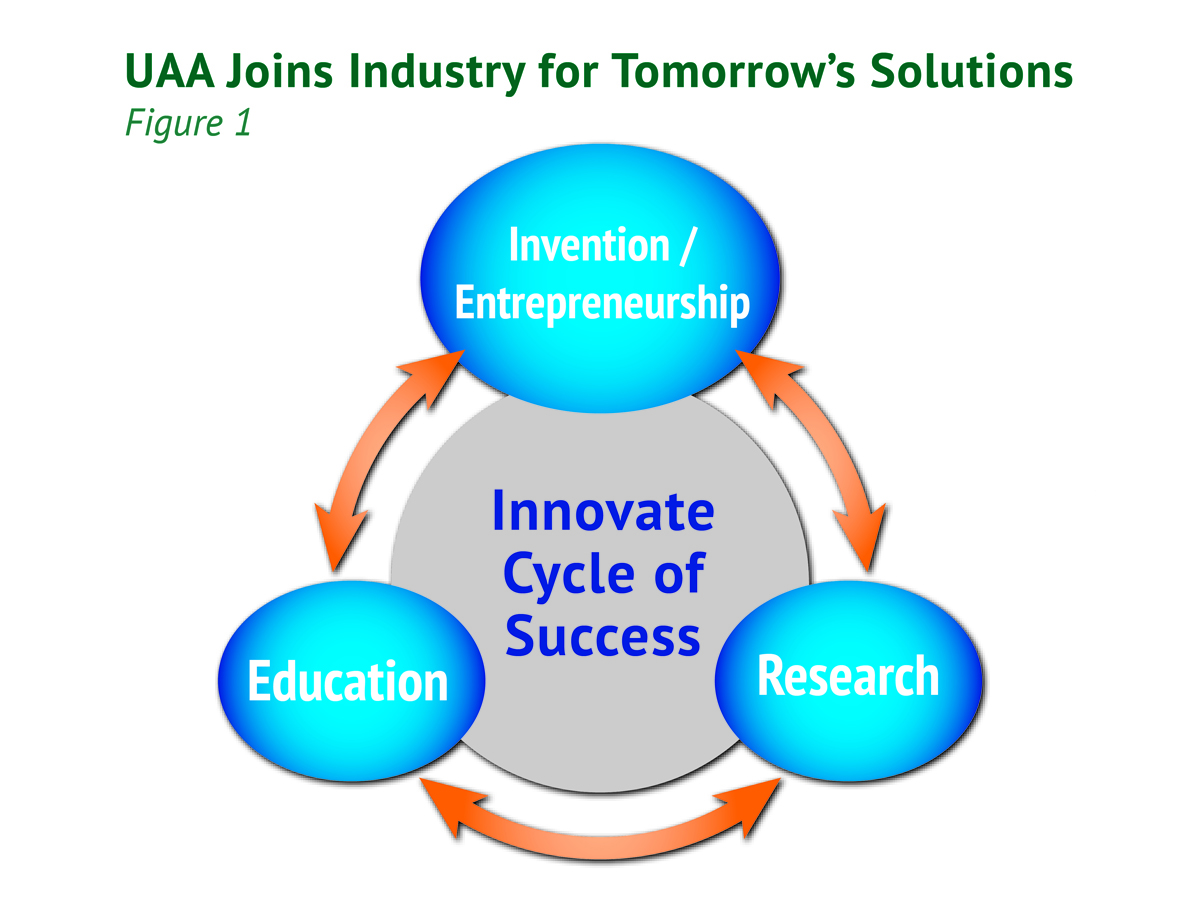 Steps to finalize the Strategic Research Plan
Provide Faculty Senate with draft August 2012

Input requested by end of  August 2012

 Research Council – Final Plan/Approval – end of Sept 2012

Request Faculty Senate Presentation -Approval – Oct 2012

Plan finalized Oct - 2012